Write the title of your activity
Write your name and country
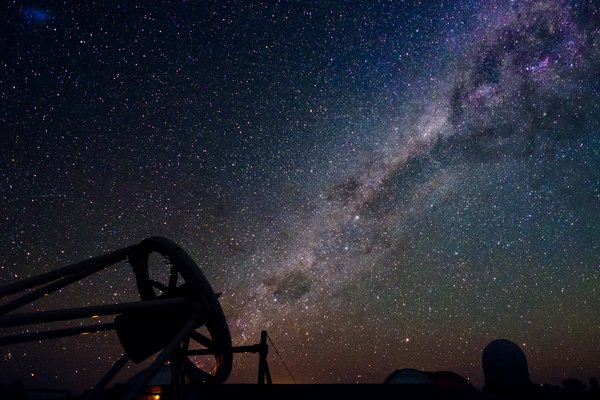 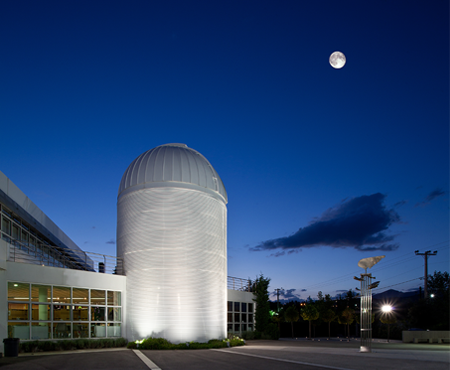 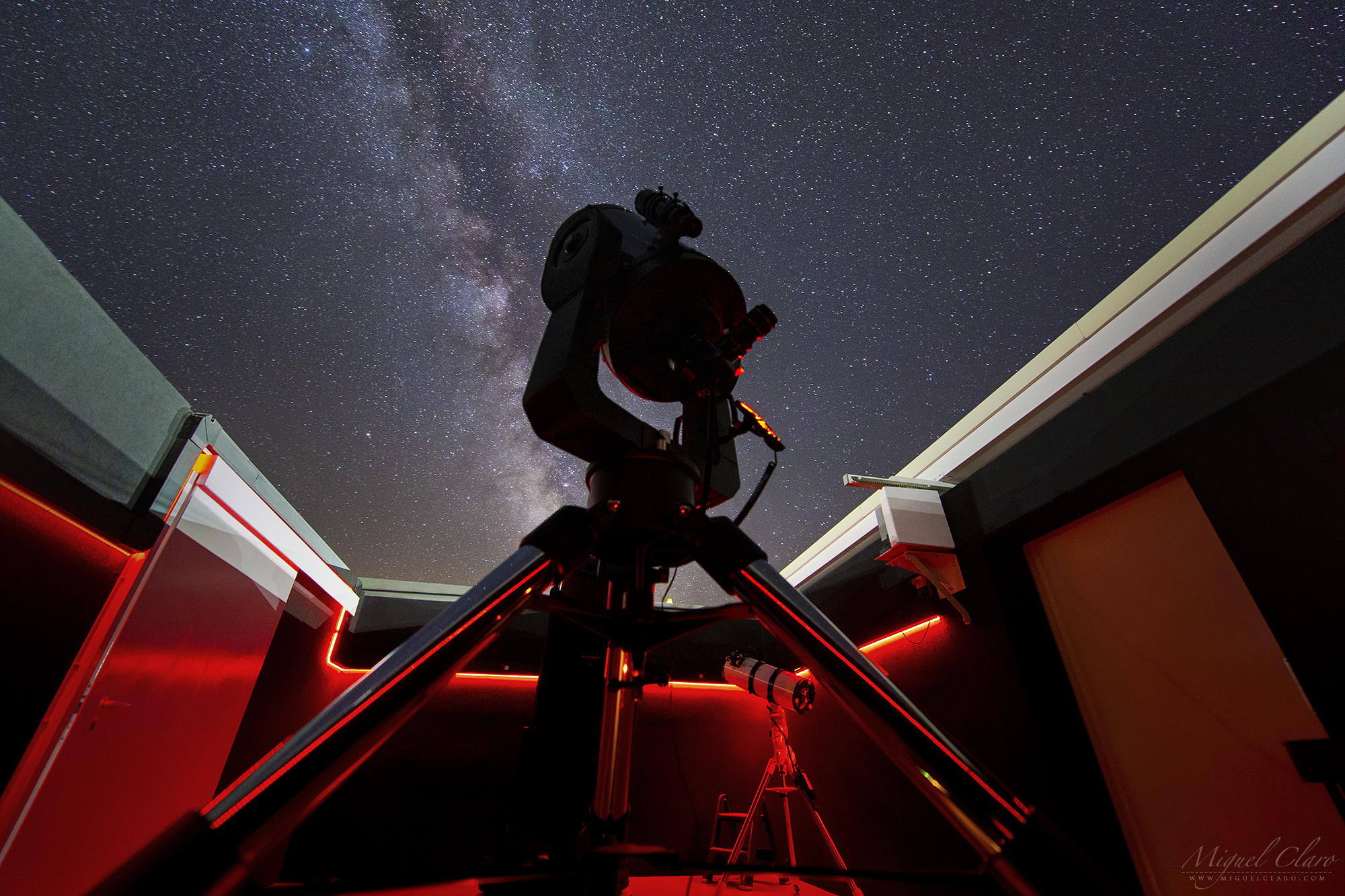 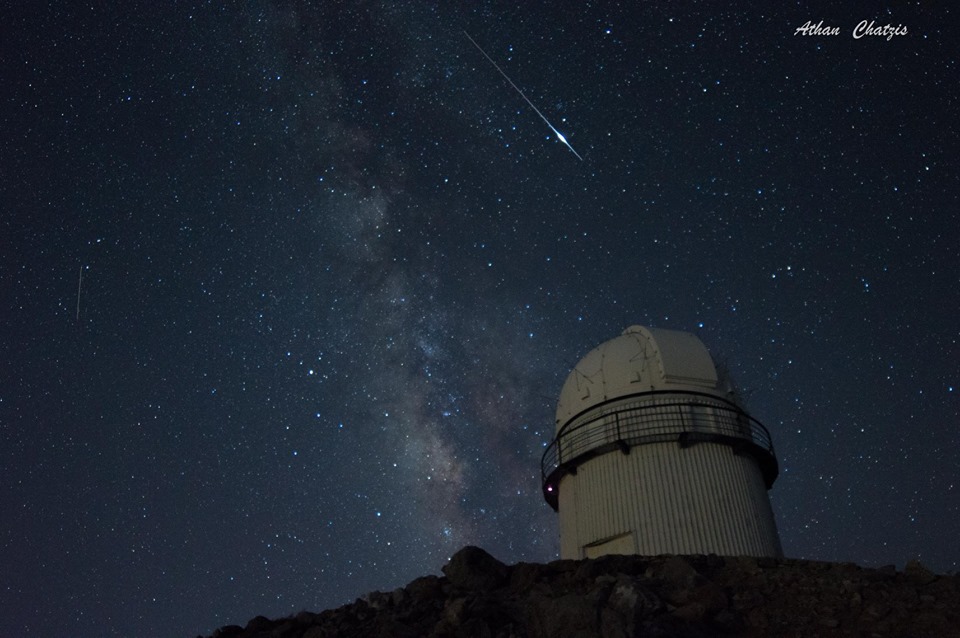 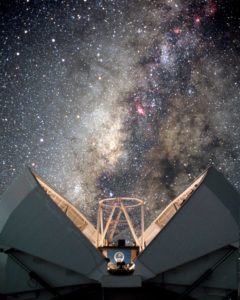 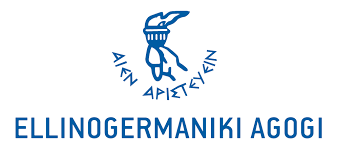 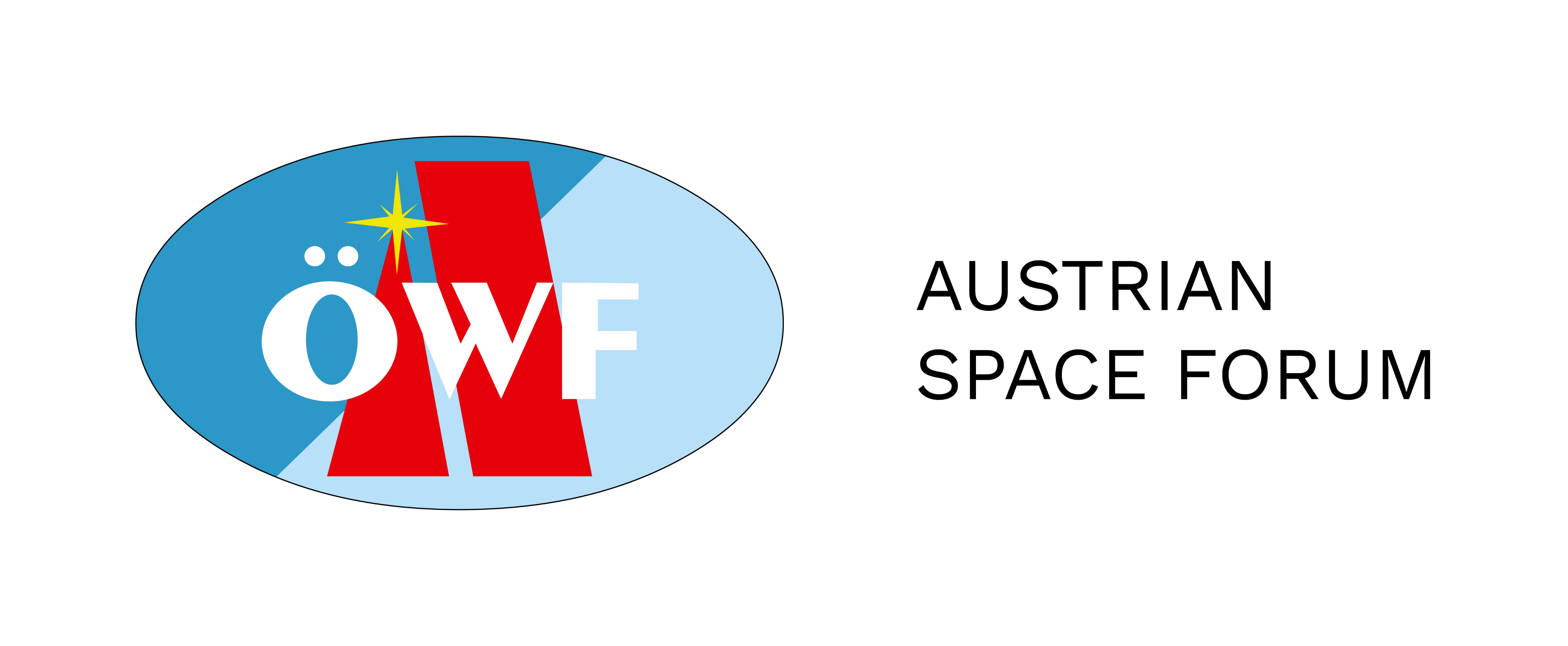 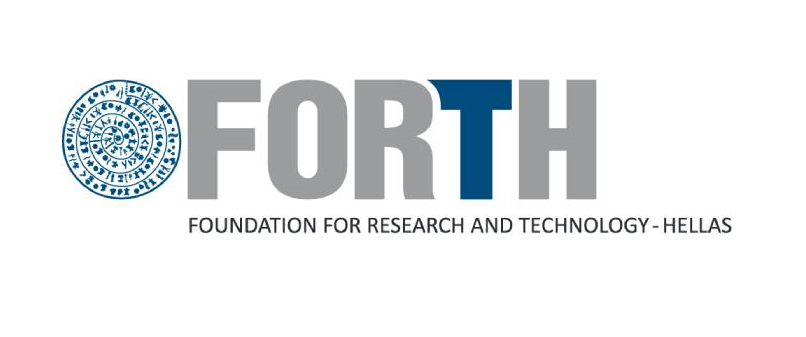 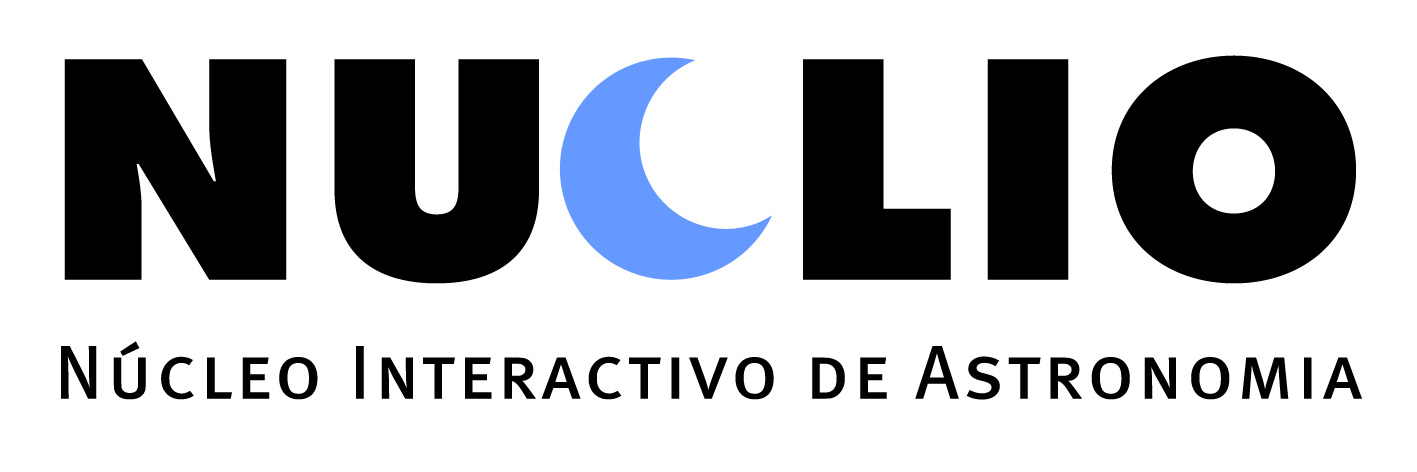 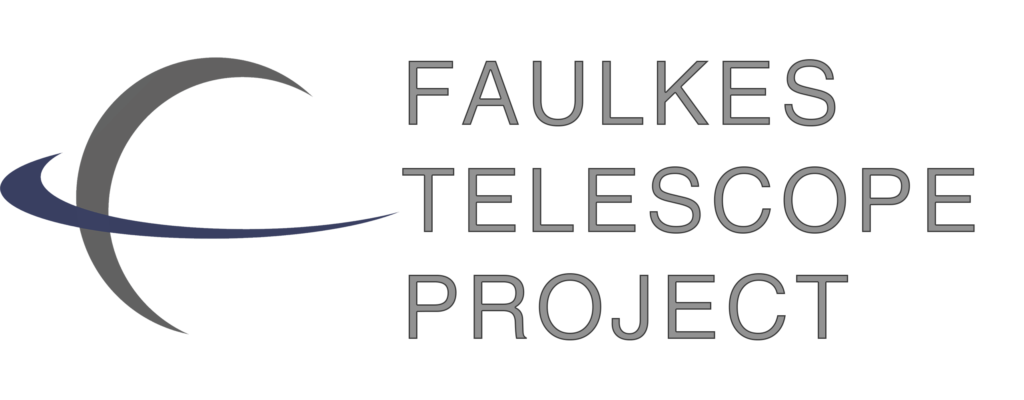 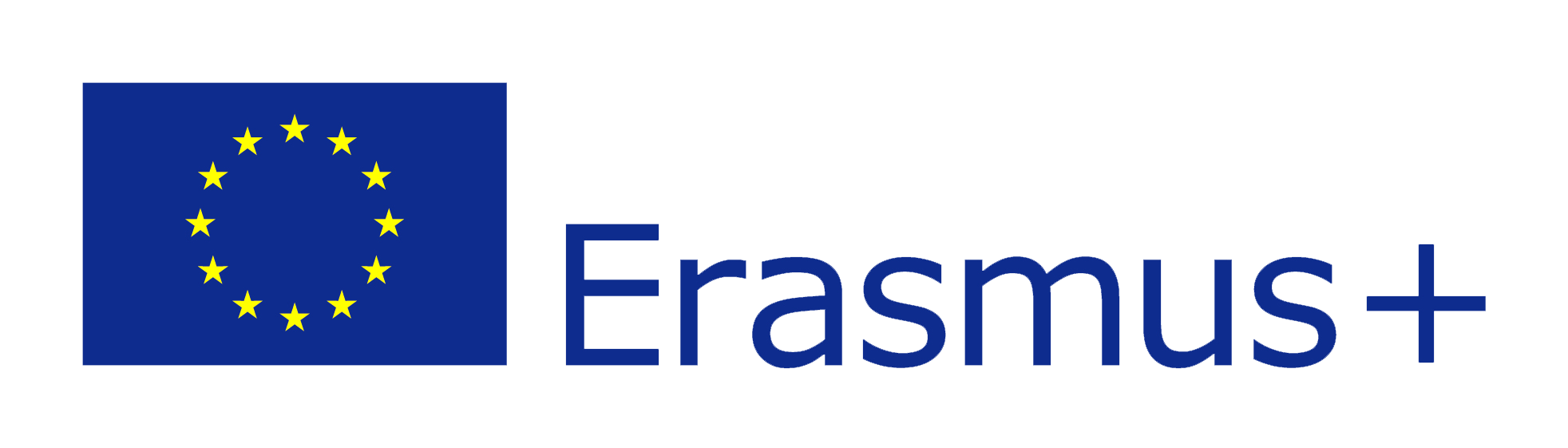 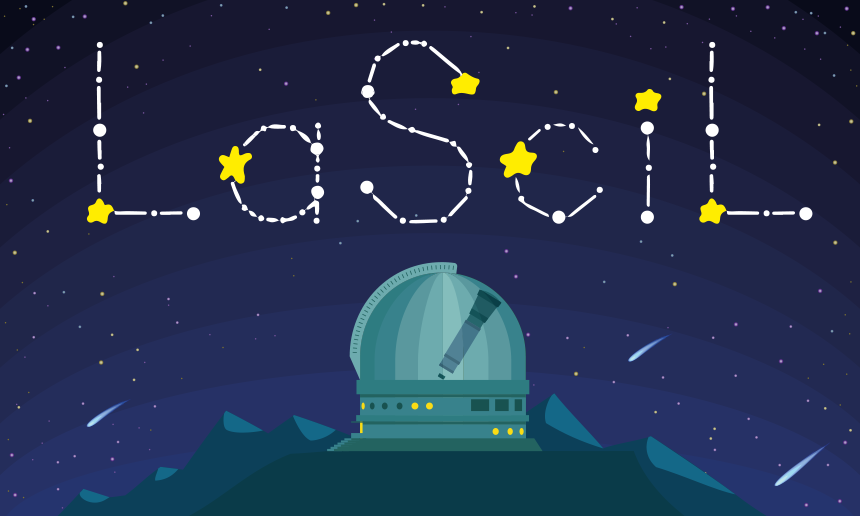 Template guidelines
This template is made in order to help you create your activity and structure your presentation. You do not have to follow it to the letter.
Remember that within your activity you should somehow incorporate robotic telescopes (astronomical observation, observation planning, processing/analyzing images etc.).
If you need anything do not hesitate to ask for help from an instructor.
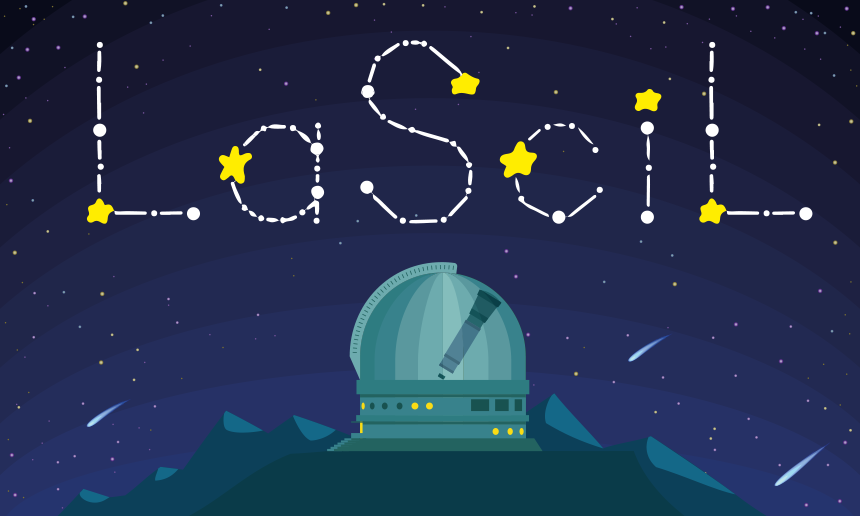 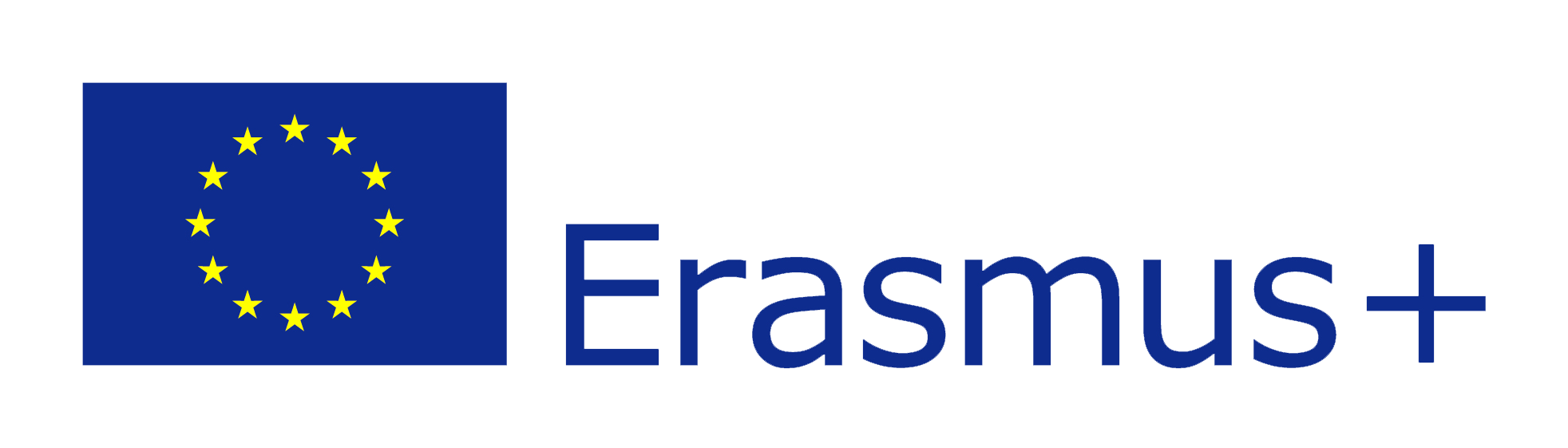 General description
Write a short description about your activity. What is the topic of your activity? What will your students do during this activity?
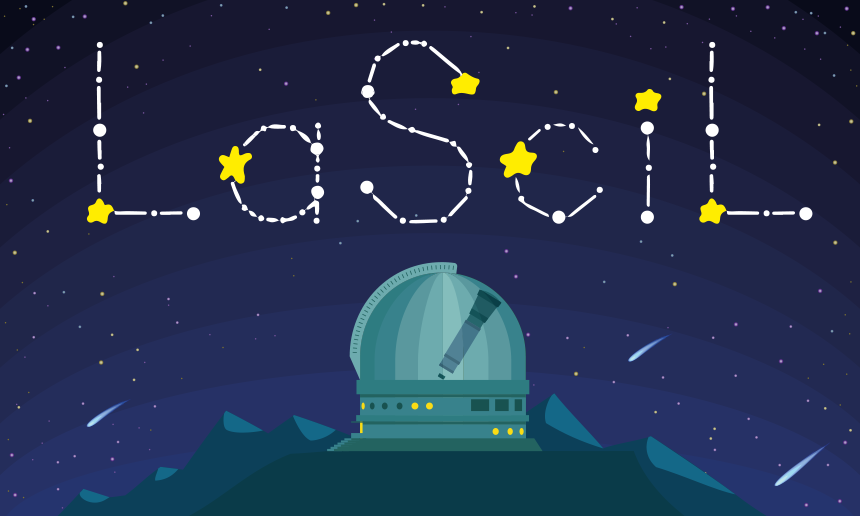 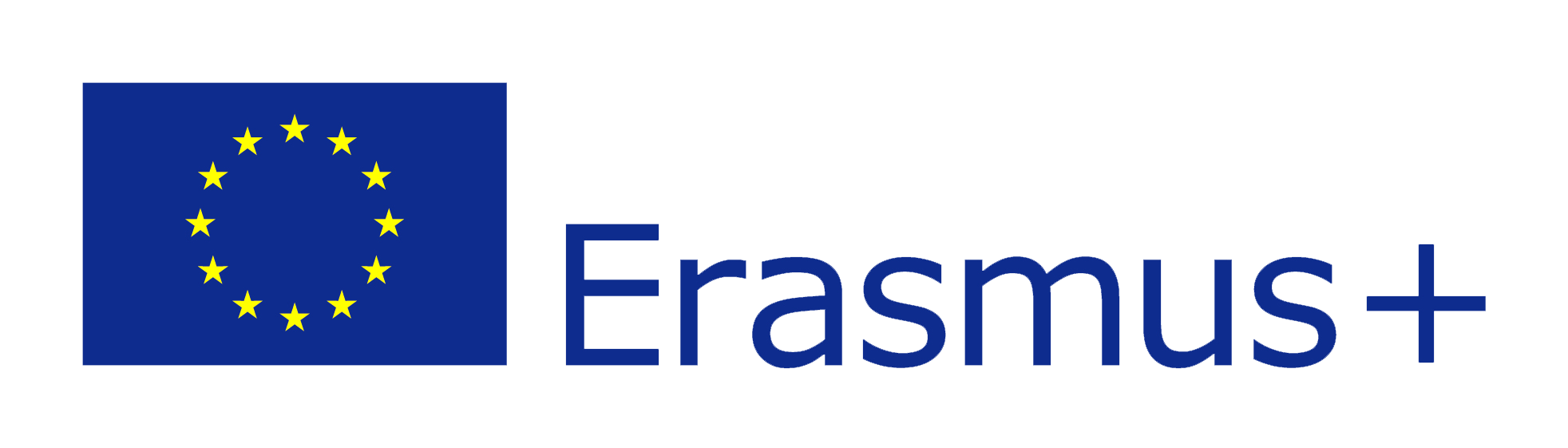 Connection with your country’s curricula
In which subject and chapter of your country’s curricula could you incorporate/implement your activity?
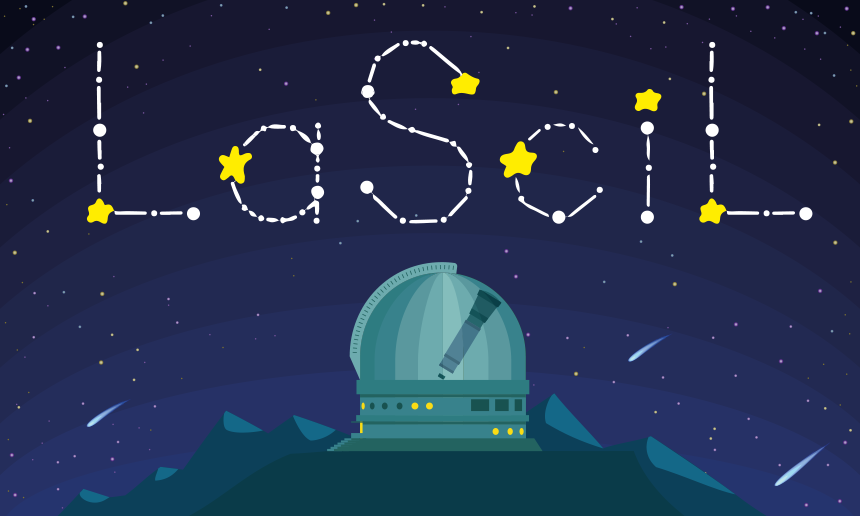 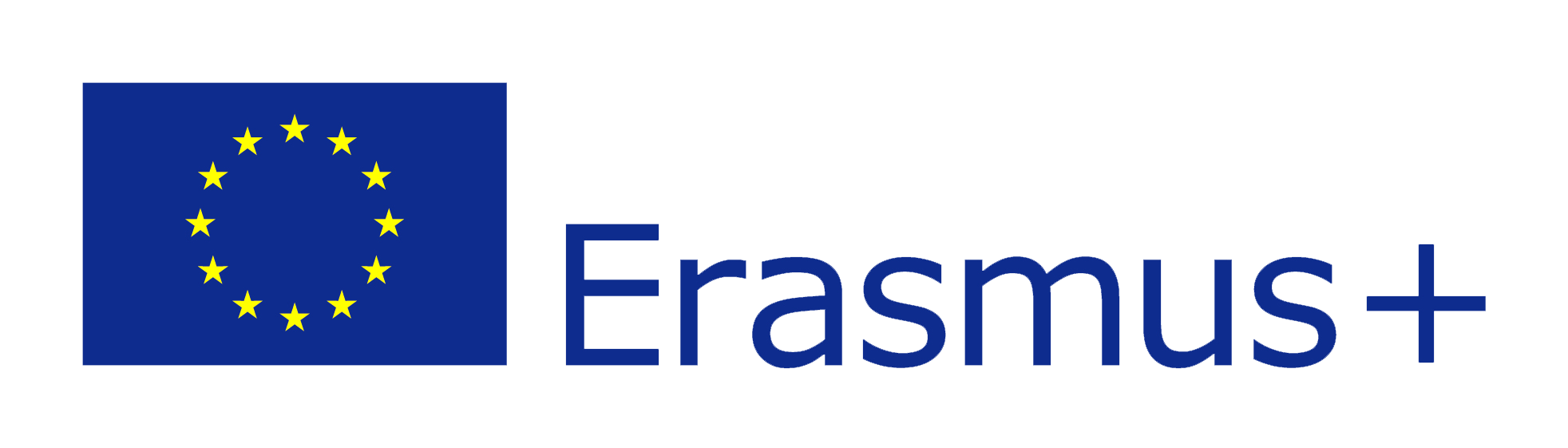 Educational goals
Write down your main educational goals. What do you aim your students to learn/do by the end of this activity?
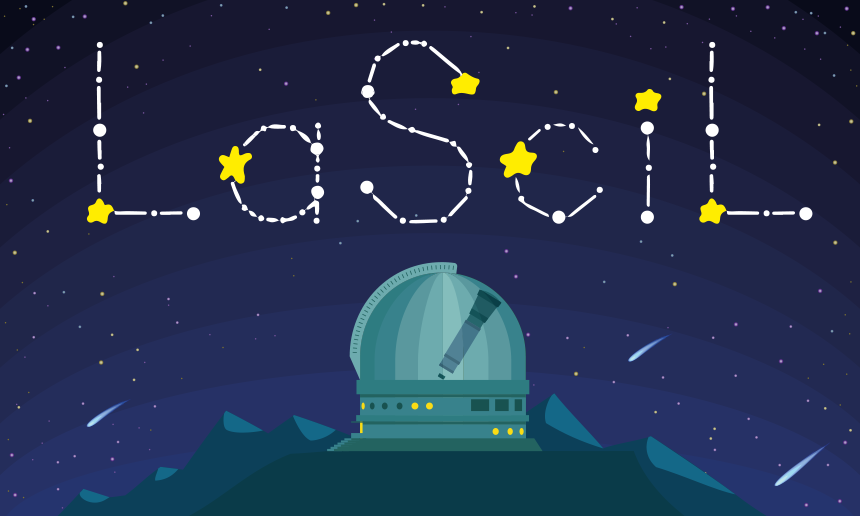 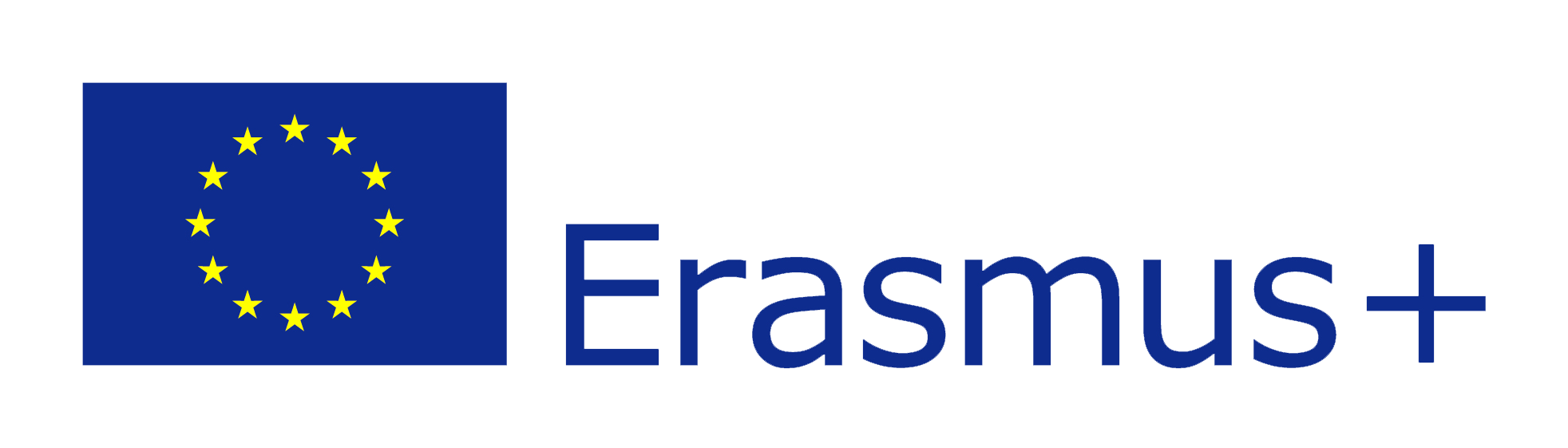 Step by step
In the following slides describe your activity step by step
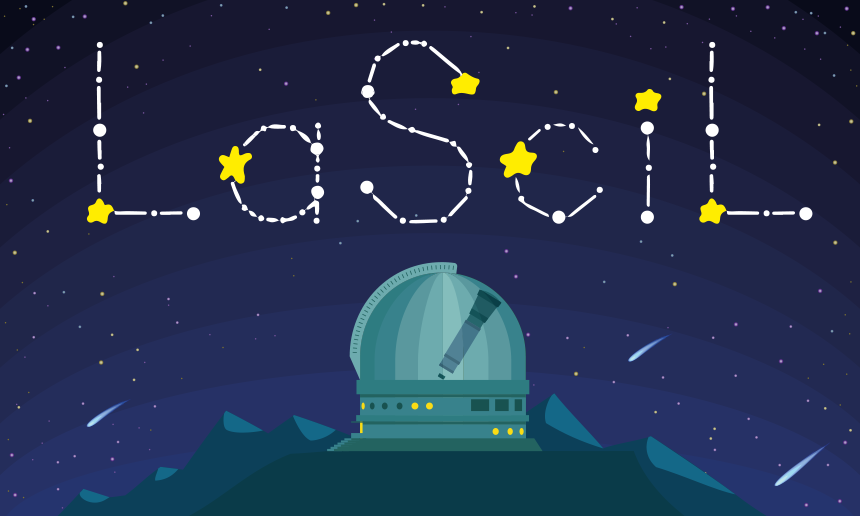 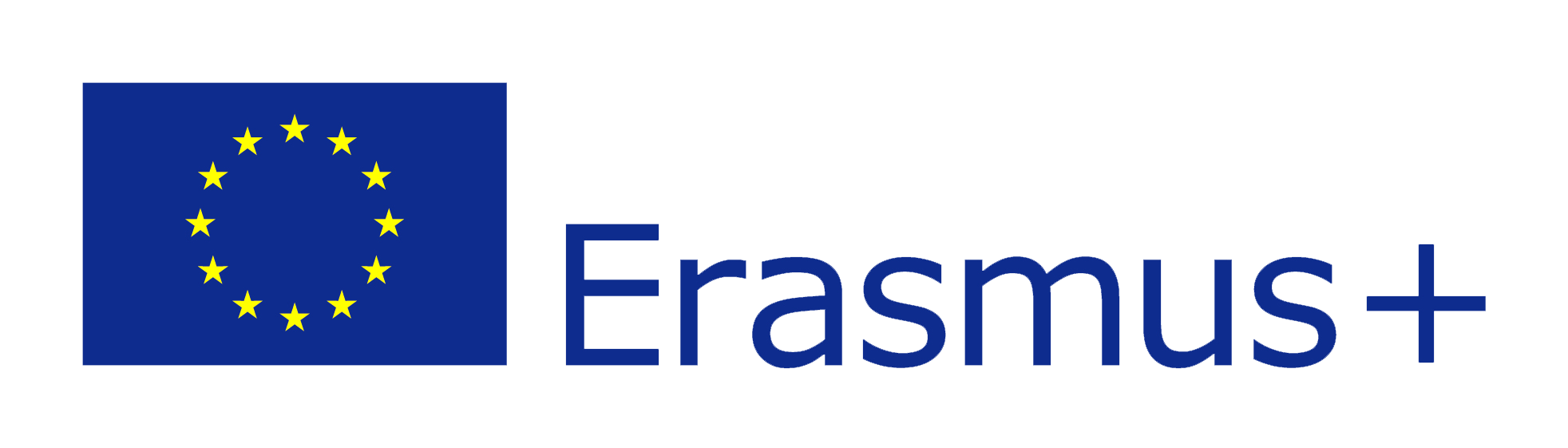 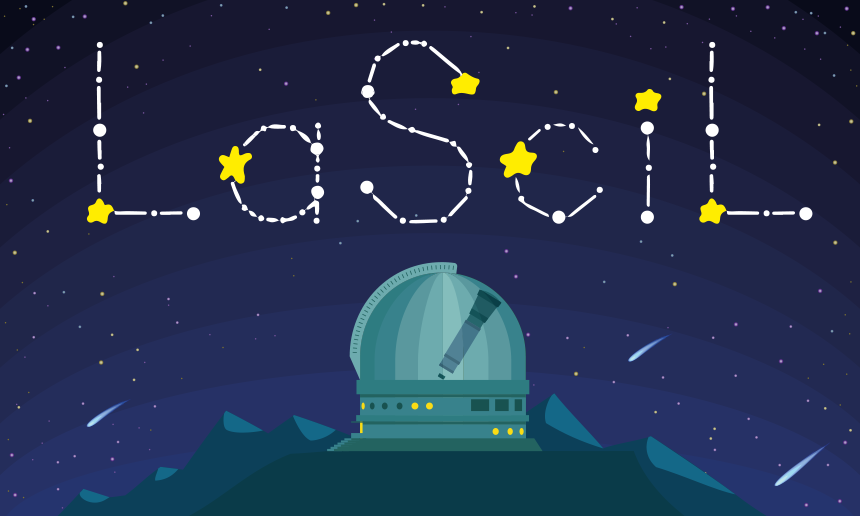 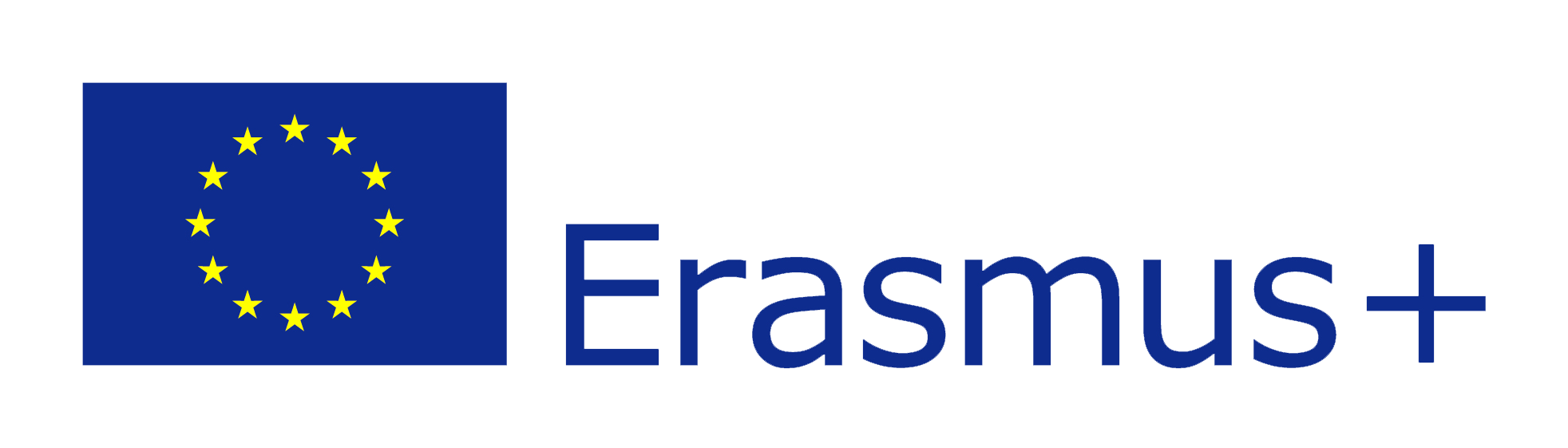 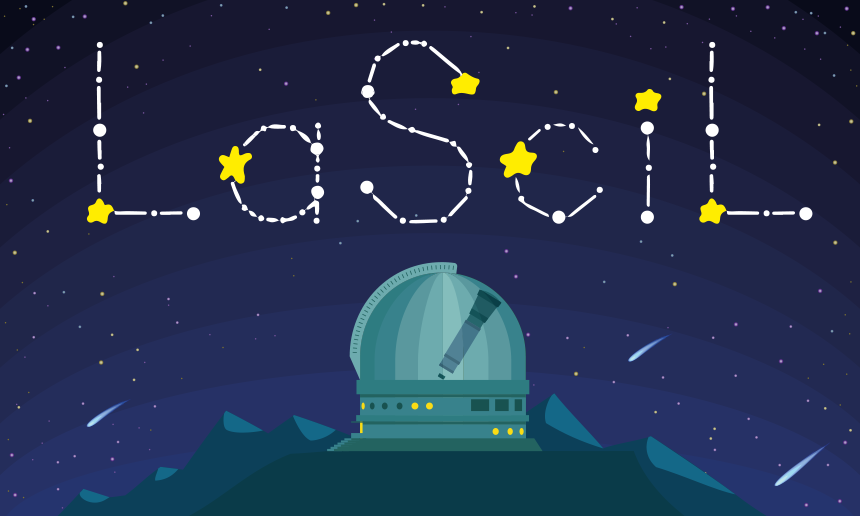 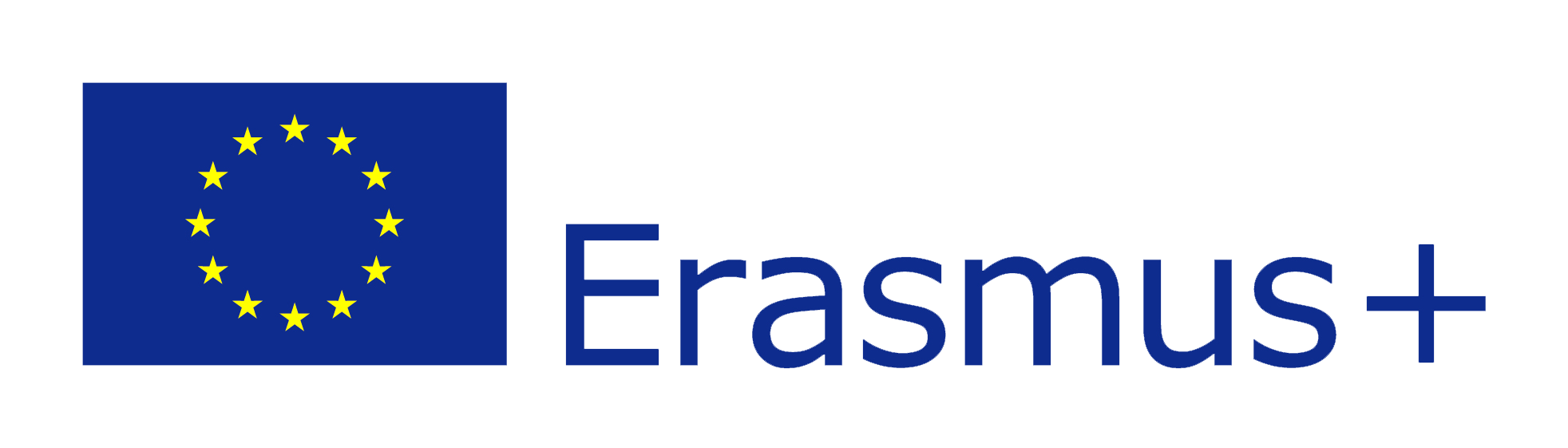 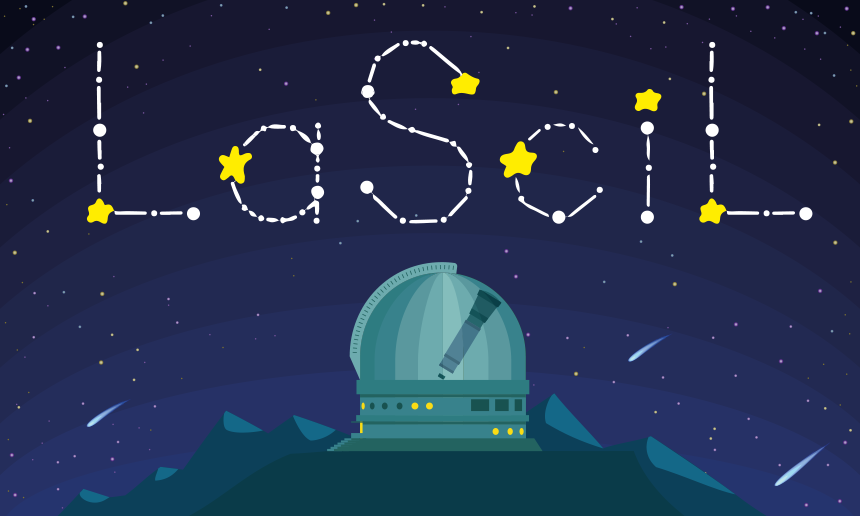 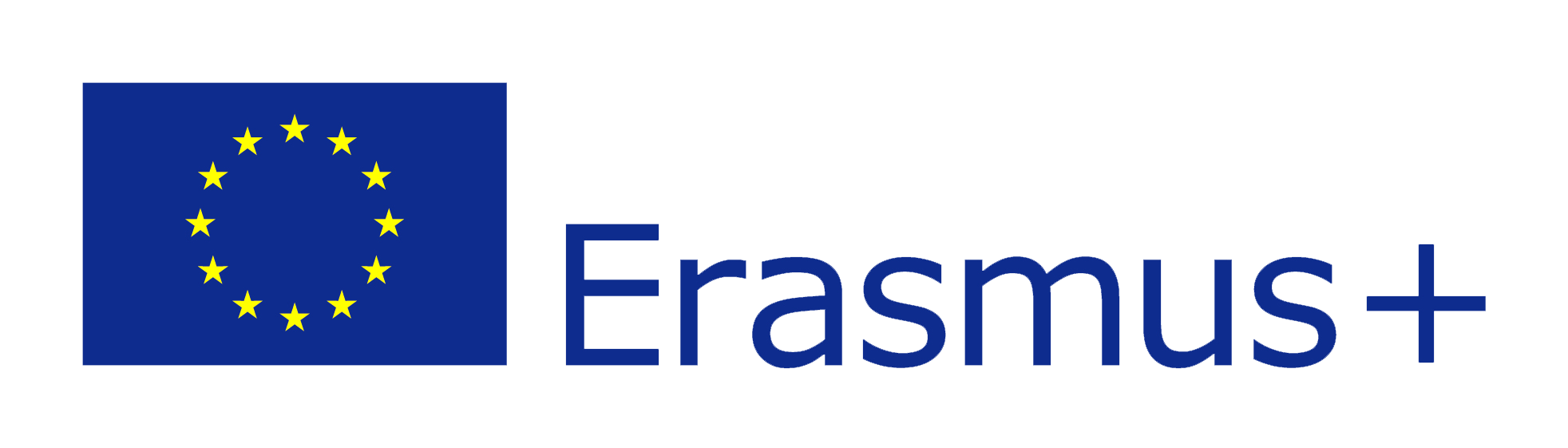 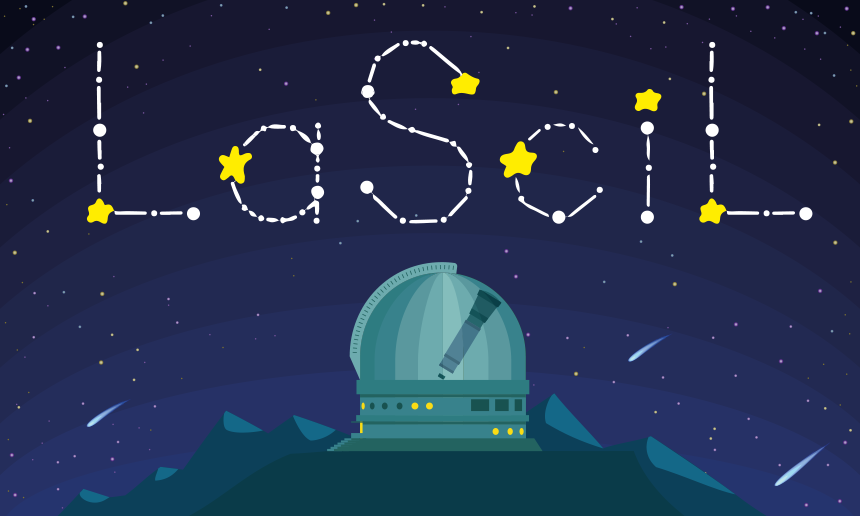 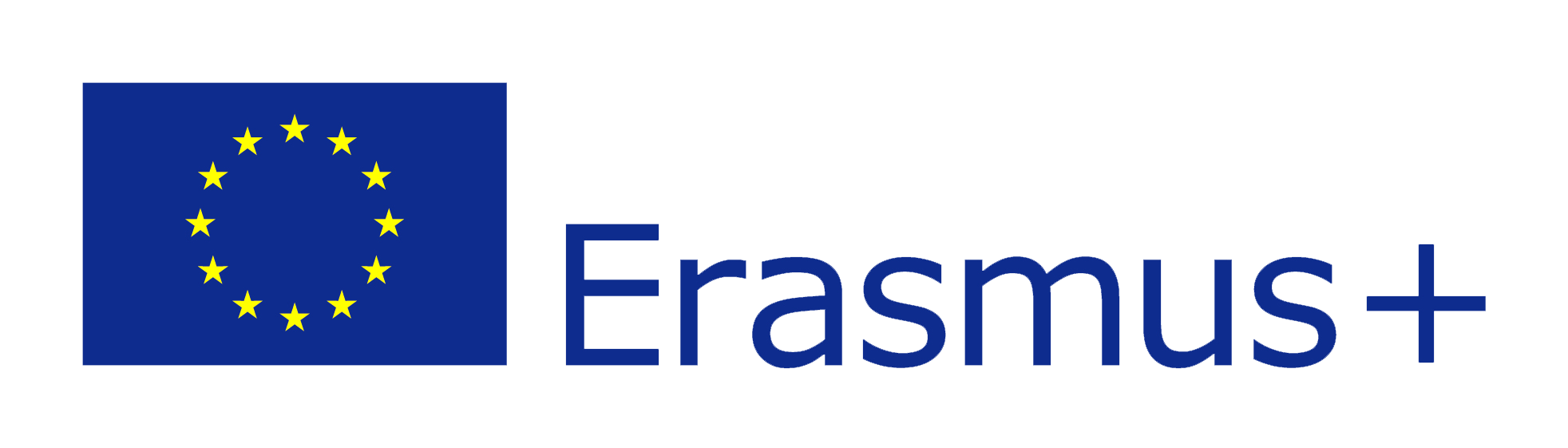 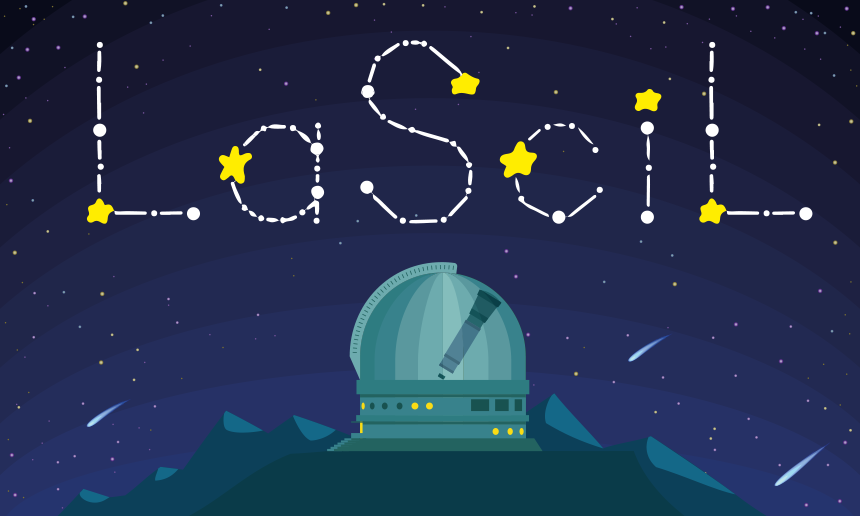 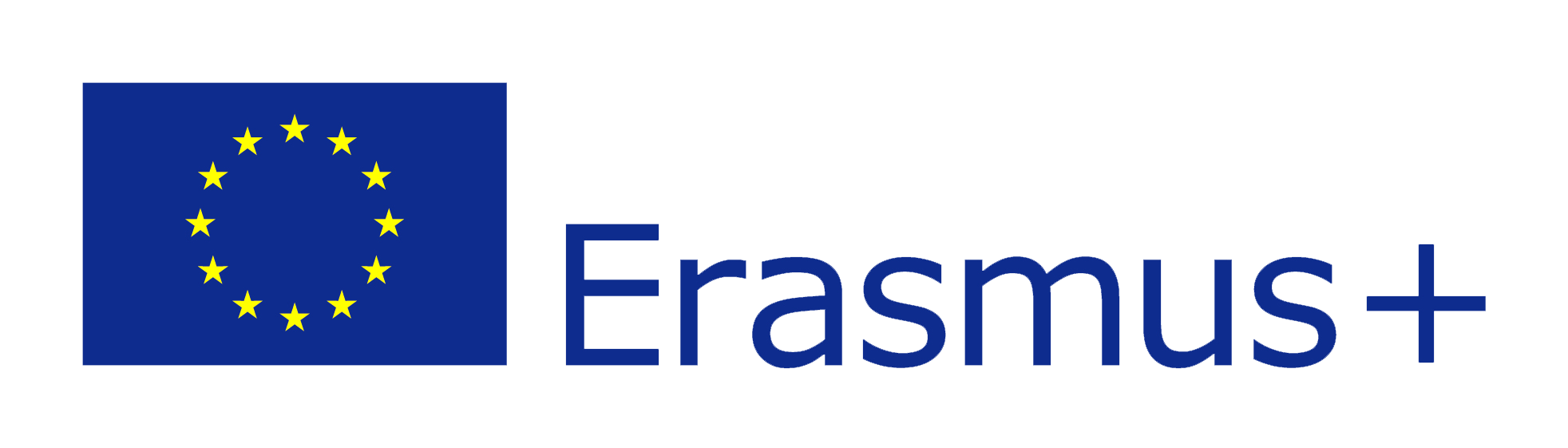